ЕГЭ по математике - 2012
Решаем B13
№1
В 2009 году в городском квартале проживало 20000 человек. В 2010 году, в результате строительства новых домов, число жителей выросло на 2%, а в 2011 году — на 3% по сравнению с 2010годом. Сколько человек стало проживать в квартале в 2011 году?
Ответ :
21012
Внимание !!! Ответ появится после нажатия п.к.м.
№2
В среду акции компании подорожали на некоторое число процентов, а в четверг подешевели на то же самое число процентов. В результате они стали стоить на 64% дешевле, чем при открытии торгов в среду. На сколько процентов подорожали акции компании в среду?
Ответ :
80
№3
Три рубашки дешевле куртки на 1%. На сколько процентов четыре рубашки дороже куртки?
Ответ :
32
№4
Семья состоит из мужа, жены и их сына студента. Если бы зарплата мужа увеличилась вчетверо, общий доход семьи вырос бы на 189%. Если бы стипендия сына уменьшилась вдвое, общий доход семьи сократился бы на 3%. Сколько процентов от общего дохода семьи составляет зарплата жены?
Ответ :
31
№5
Цена холодильника в магазине ежегодно уменьшается на одно и то же число процентов от предыдущей цены. Определите, на сколько процентов каждый год уменьшалась цена холодильника, если, выставленный на продажу за 19600 рублей, через два года был продан за 17689 рублей.
Ответ :
5
№6
Дима, Антон, Саша и Коля учредили компанию с уставным капиталом 100000 рублей. Дима внес 20% уставного капитала, Антон — 50000 рублей, Саша — 0,2 уставного капитала, а оставшуюся часть капитала внес Коля. Учредители договорились делить ежегодную прибыль пропорционально внесенному в уставной капитал вкладу. Какая сумма от прибыли 900000 рублей причитается Коле? Ответ дайте в рублях.
Ответ :
90000
№7
В сосуд, содержащий 10 литров 26-процентного водного раствора некоторого вещества, добавили 3 литра воды. Сколько процентов составляет концентрация получившегося раствора?
Ответ :
20
№8
Смешали некоторое количество 13-процентного раствора некоторого вещества с таким же количеством 19-процентного раствора этого вещества. Сколько процентов составляет концентрация получившегося раствора?
16
Ответ :
№9
Смешали 3 литра 25-процентного водного раствора некоторого вещества с 12 литрами 10-процентного водного раствора этого же вещества. Сколько процентов составляет концентрация получившегося раствора?
Ответ:
13
№10
Виноград содержит 90% влаги, а изюм — 5%. Сколько килограммов винограда требуется для получения 44 килограммов изюма?
Ответ :
418
Информация:
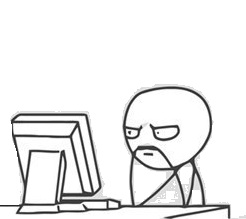 Ссылки :
http://ege-online-test.ru/2conn.php?b_type=B13


Подготовила Савина Наталия Борисовна  учитель математики МБОУ Гимназии № 5  г.Морозовска Ростовской области